我和轮滑鞋的故事
太仓市沙溪镇幼教中心白云幼儿园分部 
大一班
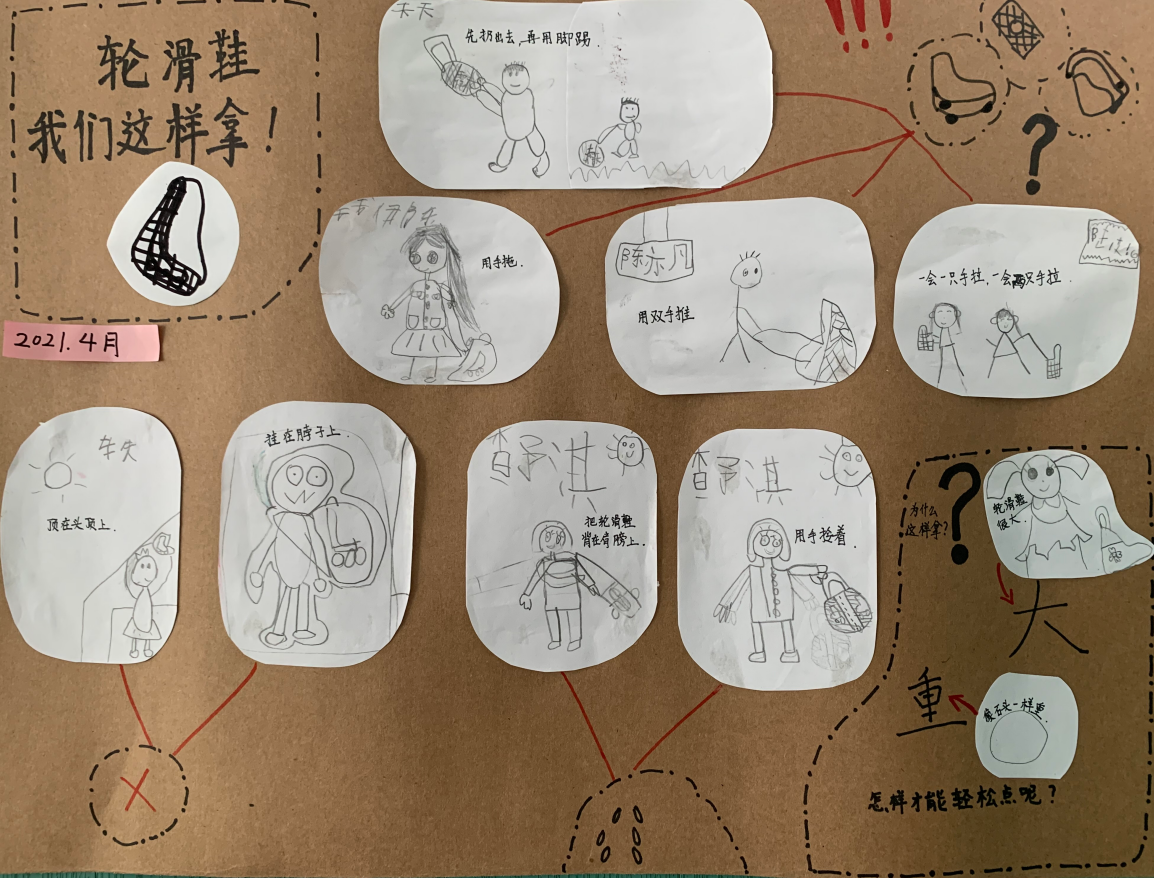 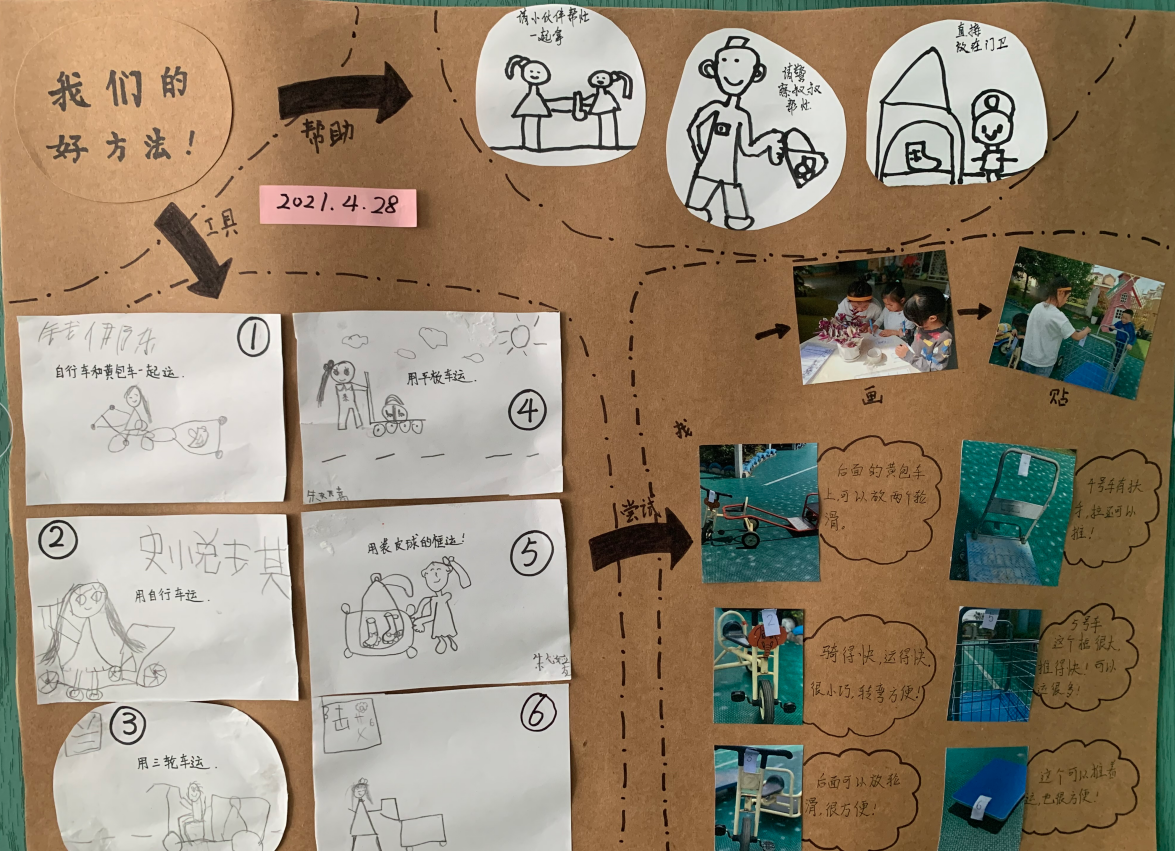 第一次尝试
小组讨论
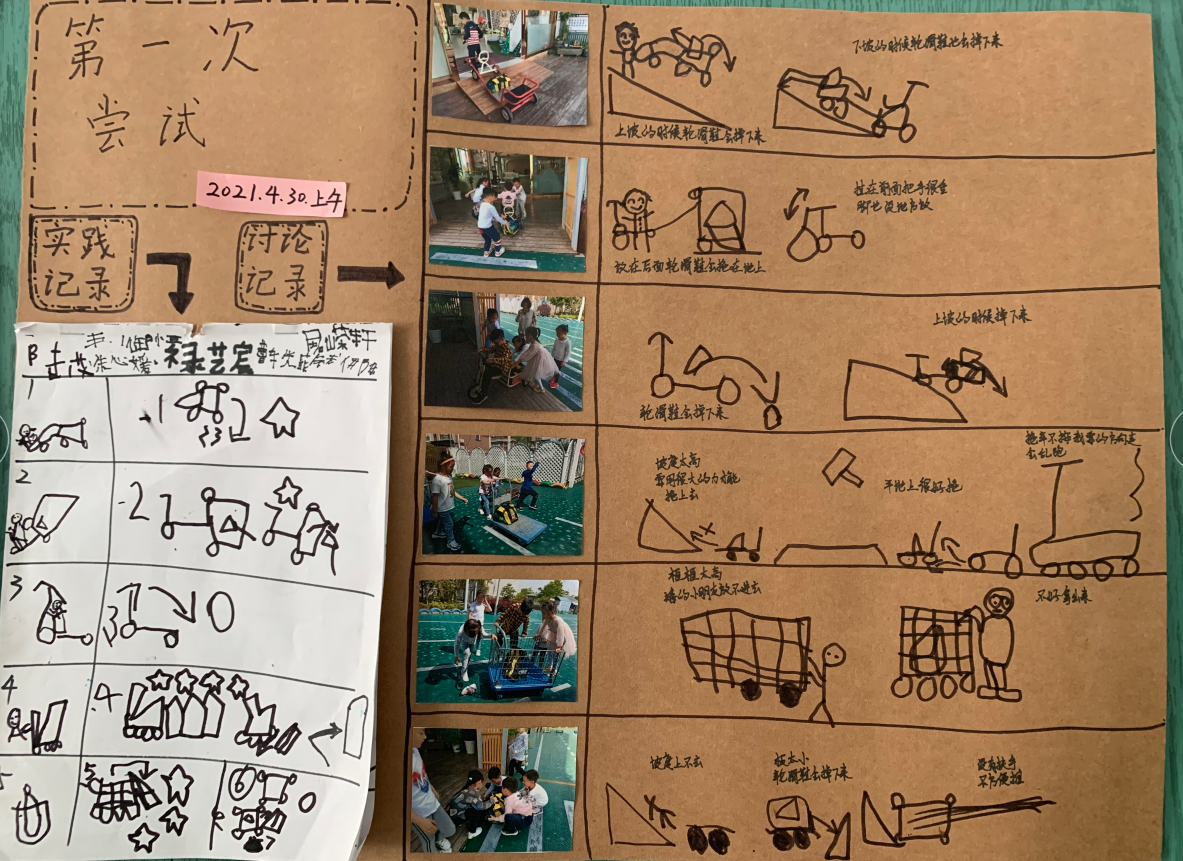 改造工具
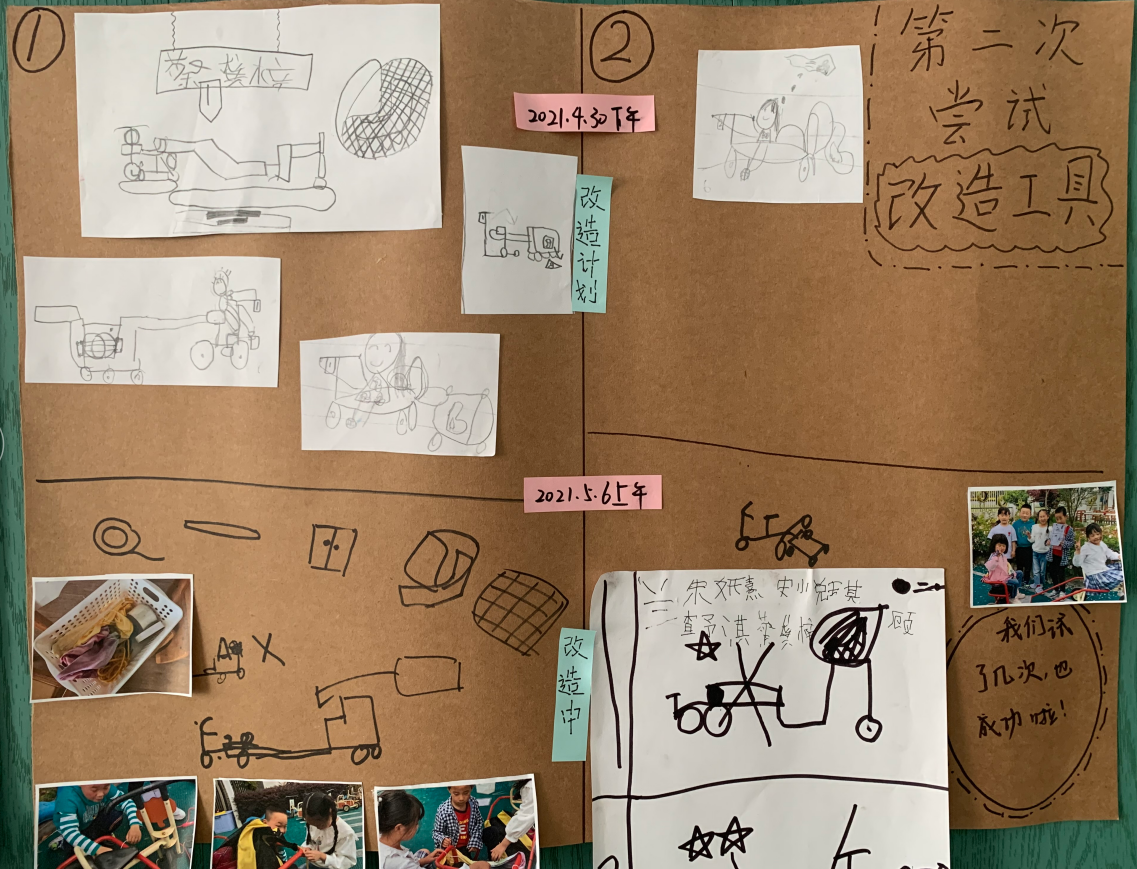 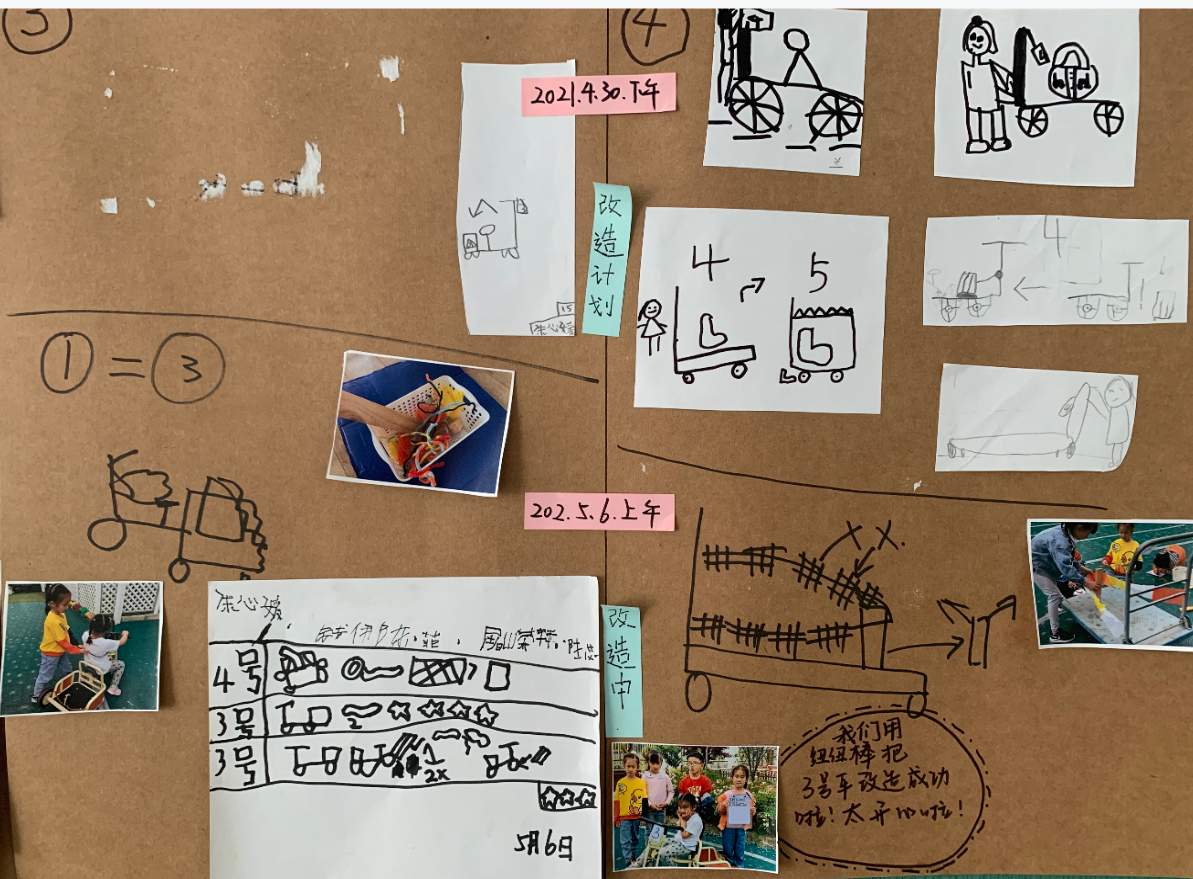 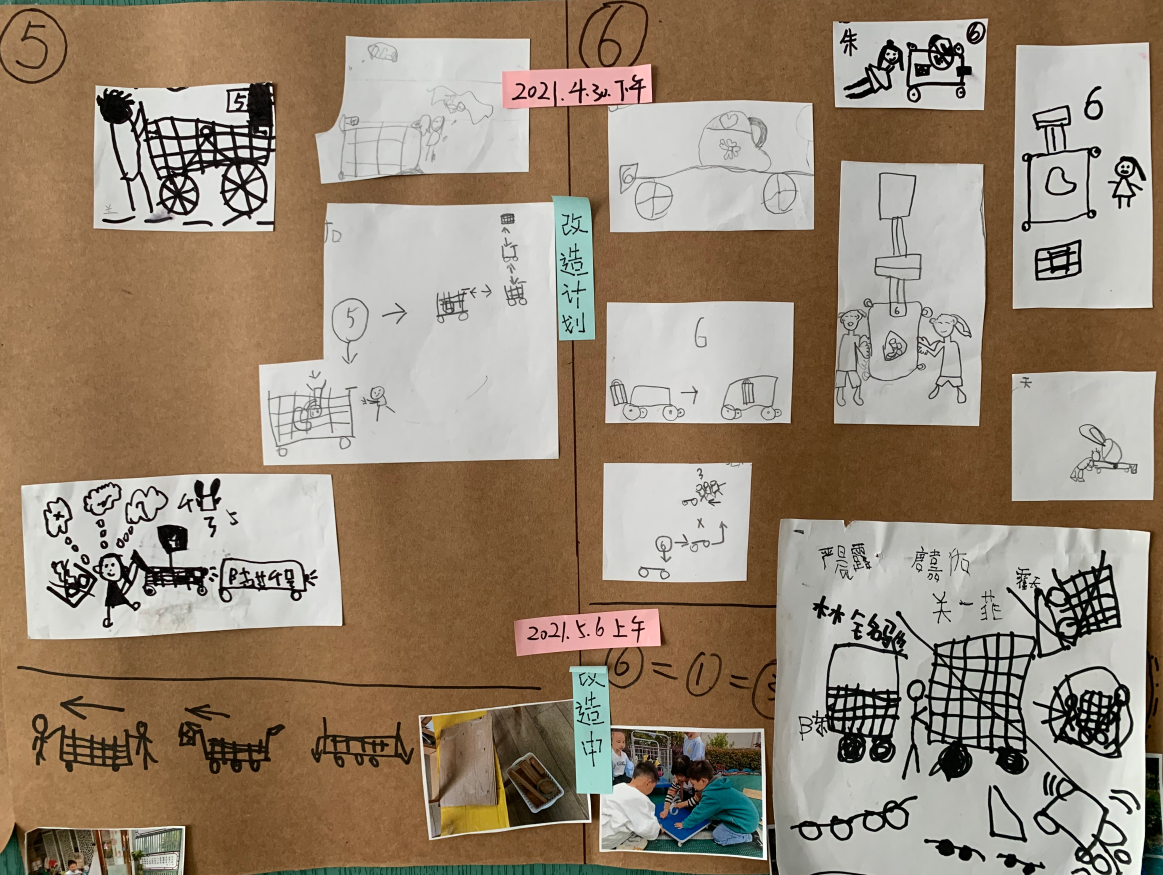 改造工具
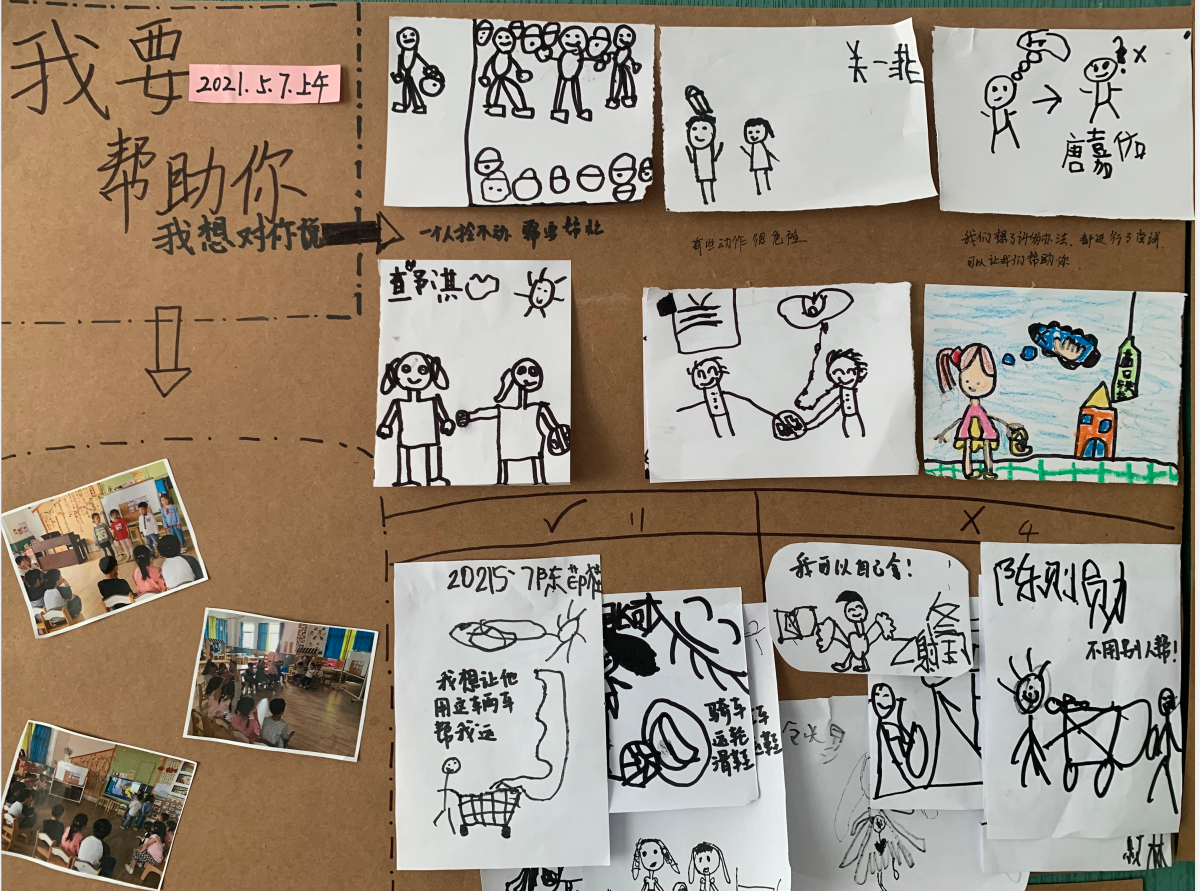 我想帮助你
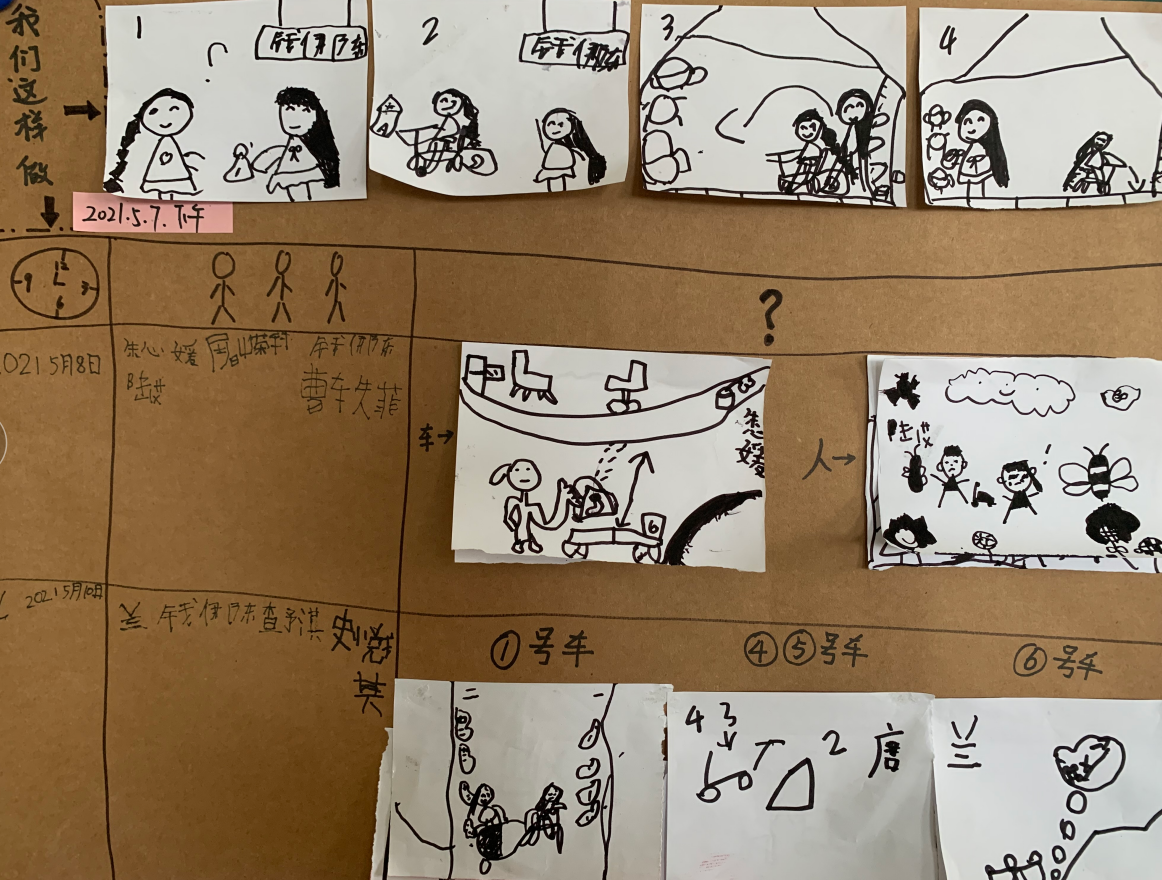 帮助大班运轮滑
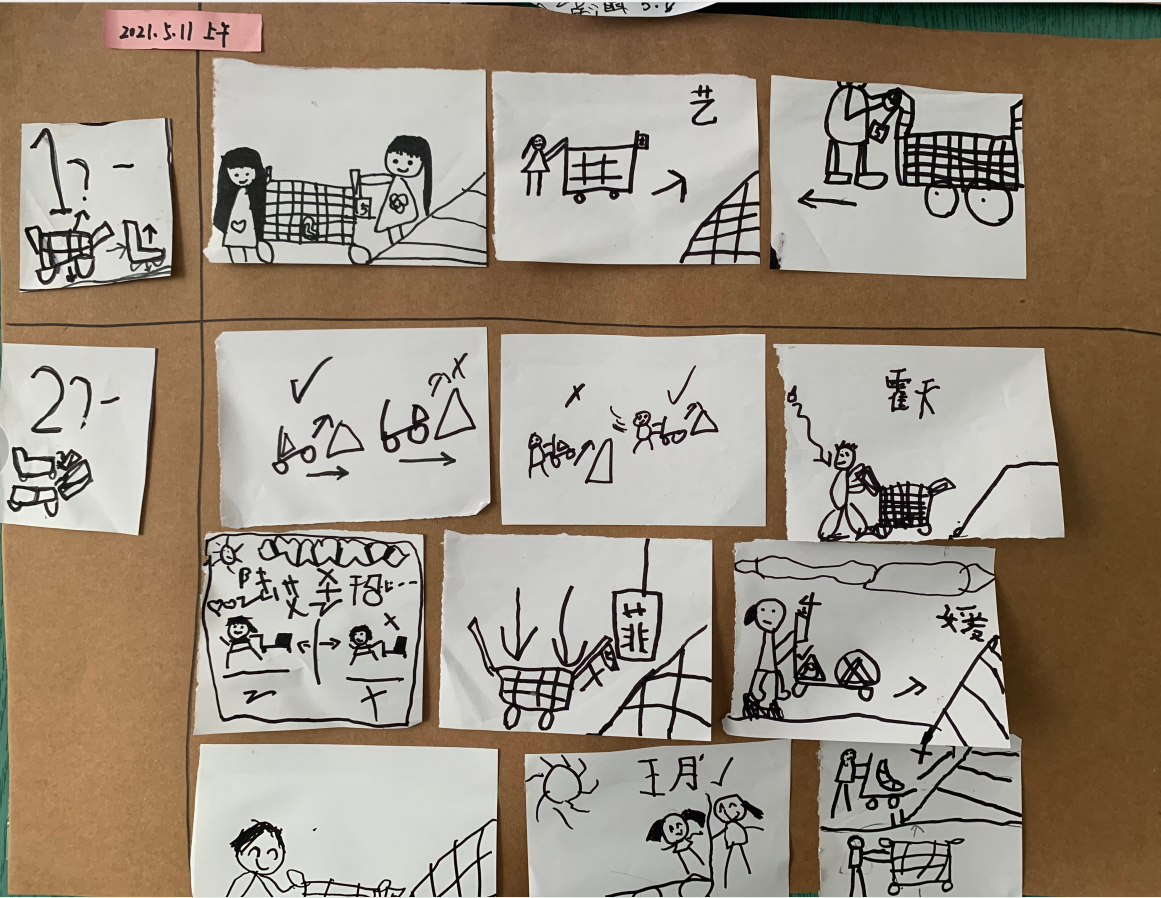 帮助中班运轮滑
解决上坡难和不听话的问题
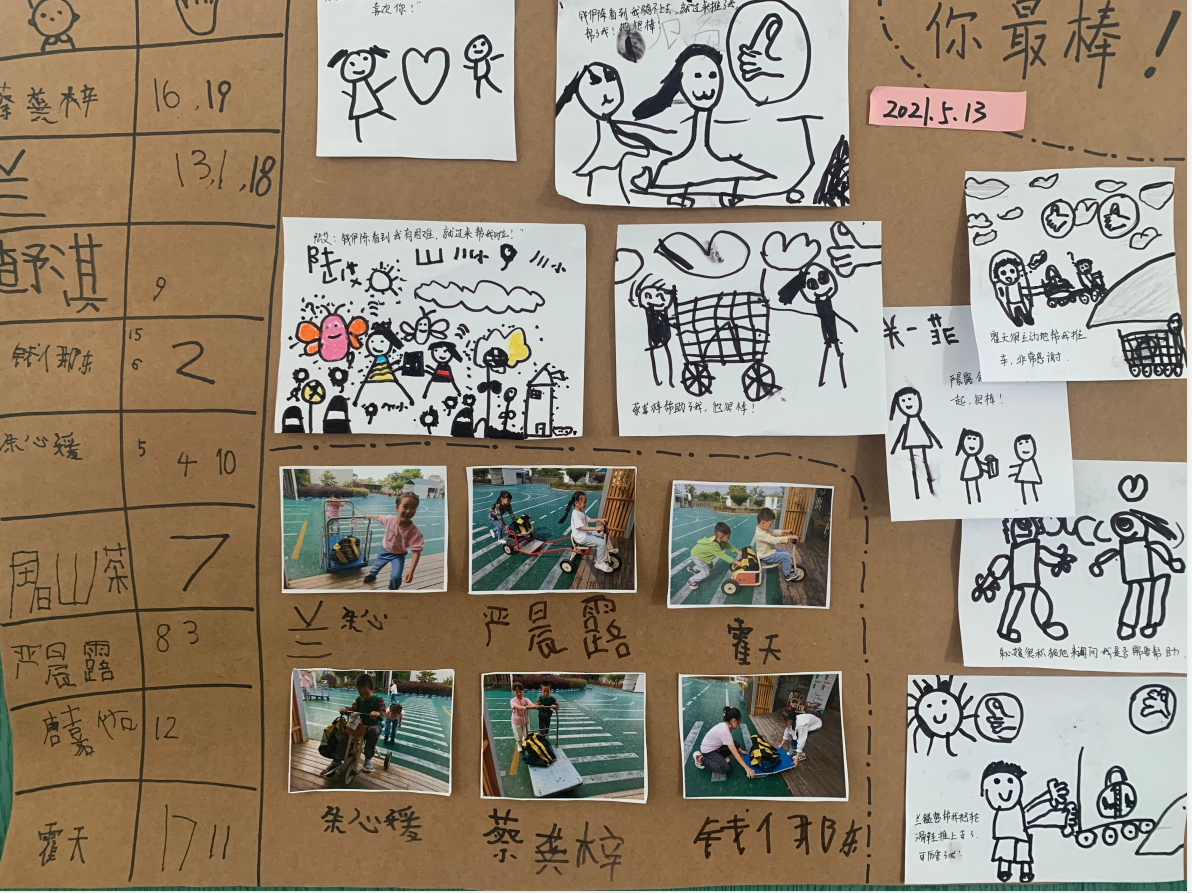